An ET tube to far…Respiratory support in non-intubated child with respiratory failure
PEM ECHO Conference Series
February 14th 2019
Ric Pierce
Assistant Professor or Pediatrics
Yale School of Medicine
Section of Pediatric Critical Care Medicine
Disclosures
I have no relevant financial interests to disclose
Learning objectives
Understand the physiologic benefits and practical applications of heated humidified high flow nasal cannula in children (HFNC)

Understand the physiologic benefits and practical applications of continuous or bilevel pressure support in children (CPAP or BiPAP)

Understand the indications, benefits and risks of applying HFNC, CPAP or BiPAP to critically ill children with respiratory failure

Case Discussions
Spectrum of respiratory support in critically ill children
Room Air
NC
Face mask
HHHFNC
CPAP
BiPAP
Conventional
Ventilation
APRV
Modalities that modulate flow
HFOV
Modalities that modulate pressure
ECMO
Indications for escalation of respiratory support
Oxygenation failure
SpO2 <90%, PaO2 < 60 mmHg, PaO2/FiO2 < 300

Ventilation failure
PaCO2 > 45 mmHg and pH < 7.35

Both
Apnea, upper airway obstruction, pneumonia, altered mental status, cardiopulmonary collapse
Oxygen delivered for common flow devices
[Speaker Notes: Oxygen flow should be turned up all the way in the setting of acute decompensations]
“Non-rebreather” mask
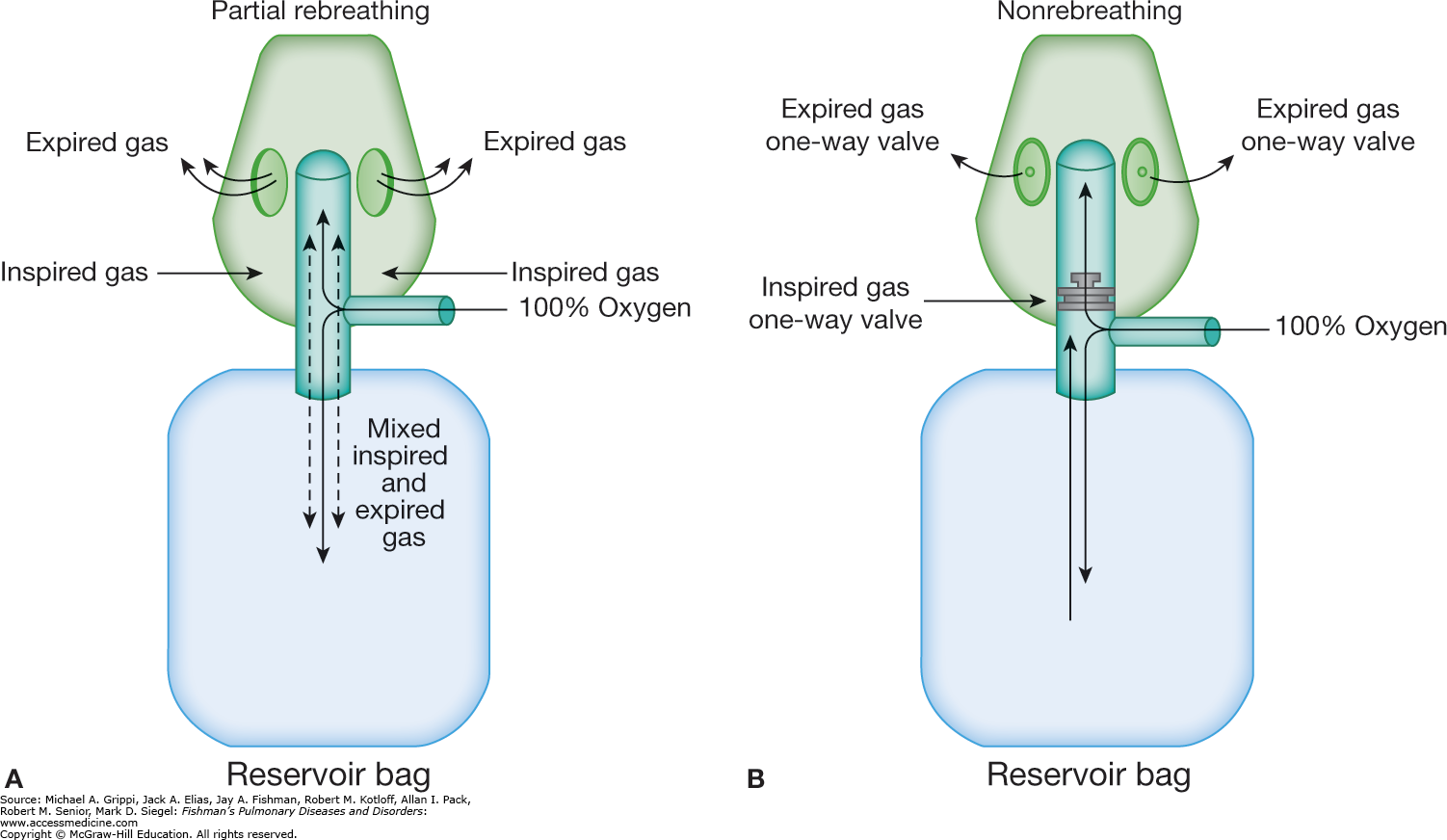 [Speaker Notes: Non-rebreather masks don’t really exist because the patient could suffocate if oxygen flow is interrupted
We use simple masks and rebreathing reservoir masks that don’t deliver as much O2]
MacGyver
Setup
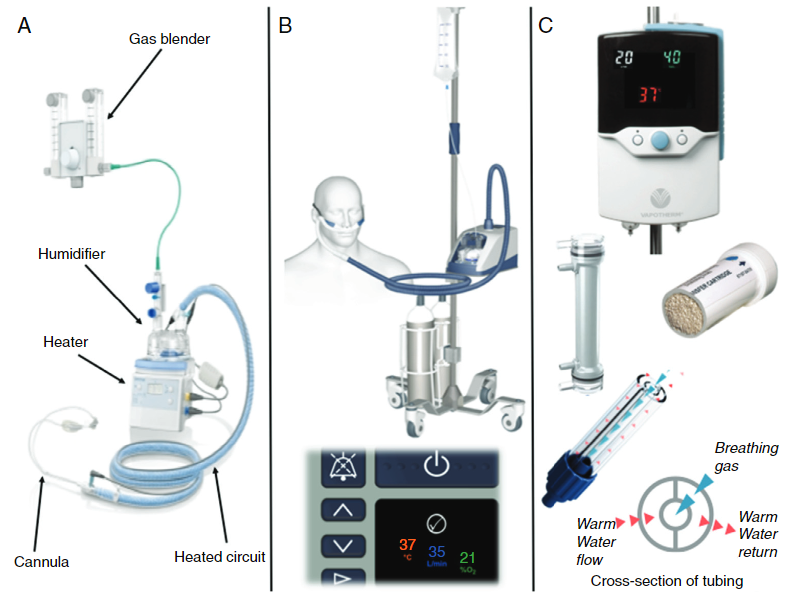 Airvo 2
Precision
Flow
[Speaker Notes: HFNC: Typically defined as flow > 4 LPM
Infants 5 to 20 LPM, adults may go up to 80 LPM
Oxygen is blended, from 21 to 100%

Contraindications to HFNC include abnormalities of the face or airway that preclude an appropriate-fitting nasal cannula. Relative contraindications include confusion or agitation, vomiting, excessive secretions, and bowel obstruction. In an observational study, nonresponse to HFNC was been associated with lower pretherapy pH and higher pretherapy PCO2, highlighting the importance of early initiation
Complications of HFNC include abdominal distension, aspiration, barotrauma, and pneumothorax (rare). However, the risk of pneumothorax is lower with HFNC than with mechanical ventilation following endotracheal intubation]
How does HHHFNC provide respiratory support?
1. 


2. 

3. 


4. 


5.
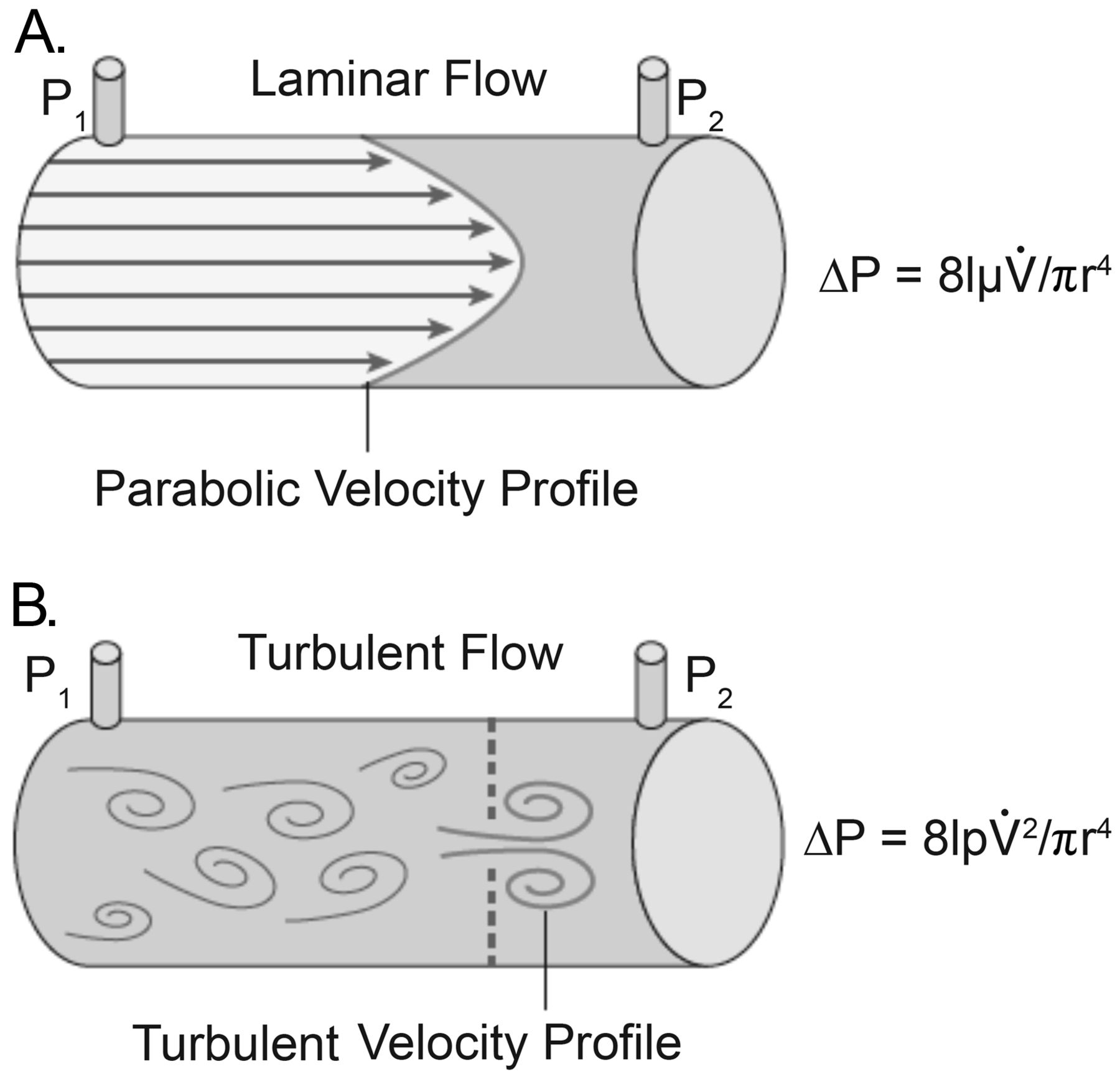 Magical properties of pre-
heated and humidified gas
[Speaker Notes: Improvement of airway conductance and pulmonary compliance by reducing the effect of cold air; an in vitro study has shown that inspired gas with low humidity even for short periods may result in worsened function of human airway epithelial cells inflammatory indices along with reduction of the metabolic cost of gas conditions by providing air with 100 % relative humidity]
How does HHHFNC provide respiratory support?
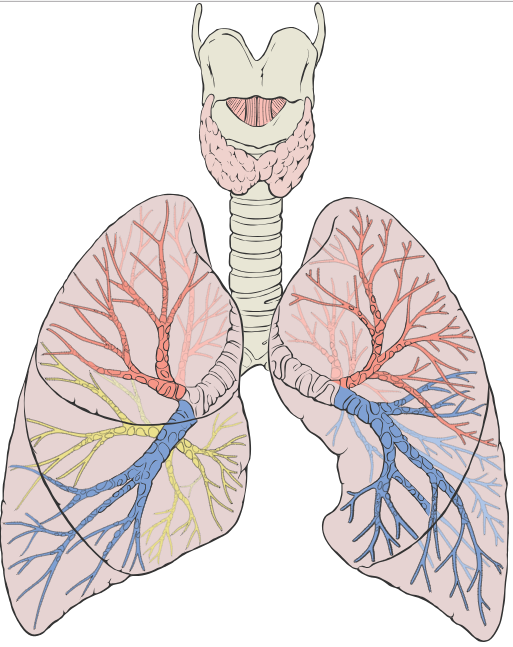 1. 


2. 

3. 


4. Small and variable about of lower airway pressure (PEEP)

5. Magical properties of pre-heated and humidified gas
[Speaker Notes: Small and variable amount of positive end-expiratory pressure in the lower airways
More significant at higher flow rates with less respiratory effort
Probably not super helpful, especially in the acute setting]
How does HHHFNC provide respiratory support?
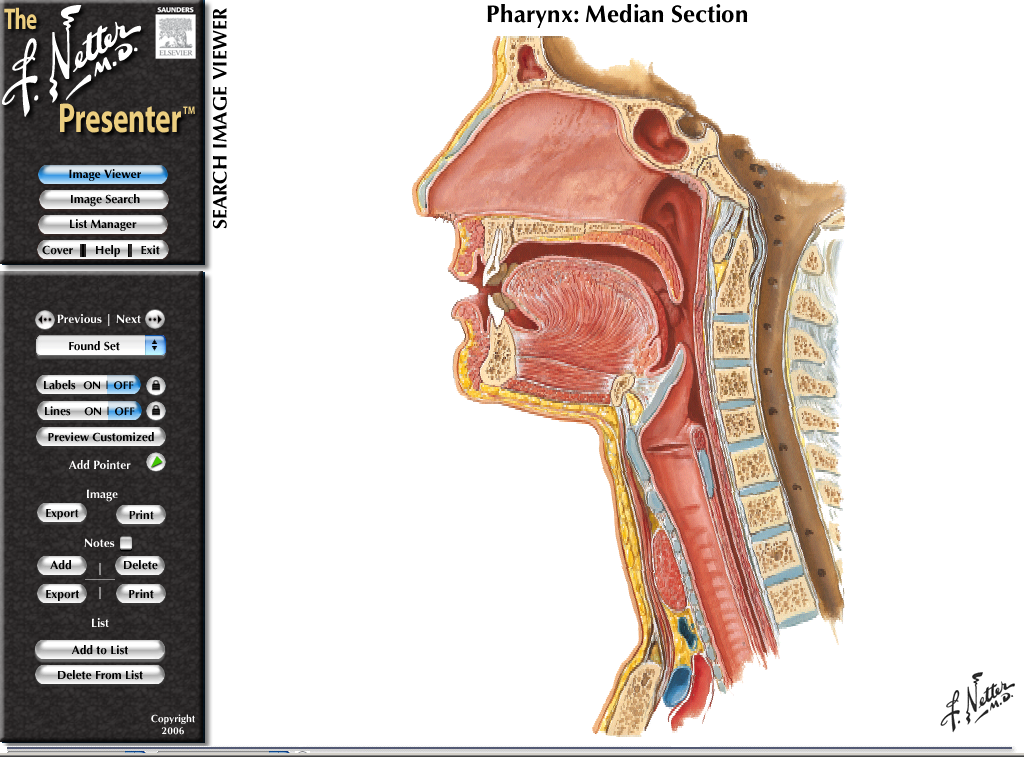 1. 


2. 

3. Decreased resistance to flow in the upper airways

4. Small and variable about of lower airway pressure (PEEP)

5. Magical properties of pre-heated and humidified gas
[Speaker Notes: Constant distending flow of the upper airways decreased resistance to inspiratory flow
Up to 50% of total airway resistance in infants is from the upper airway, more if nasal congestion is present
Immediate benefit in WOB]
How does HHHFNC provide respiratory support?
1. 


2. Increased FiO2

3. Decreased resistance to flow in the upper airways

4. Small and variable about of lower airway pressure (PEEP)

5. Magical properties of pre-heated and humidified gas
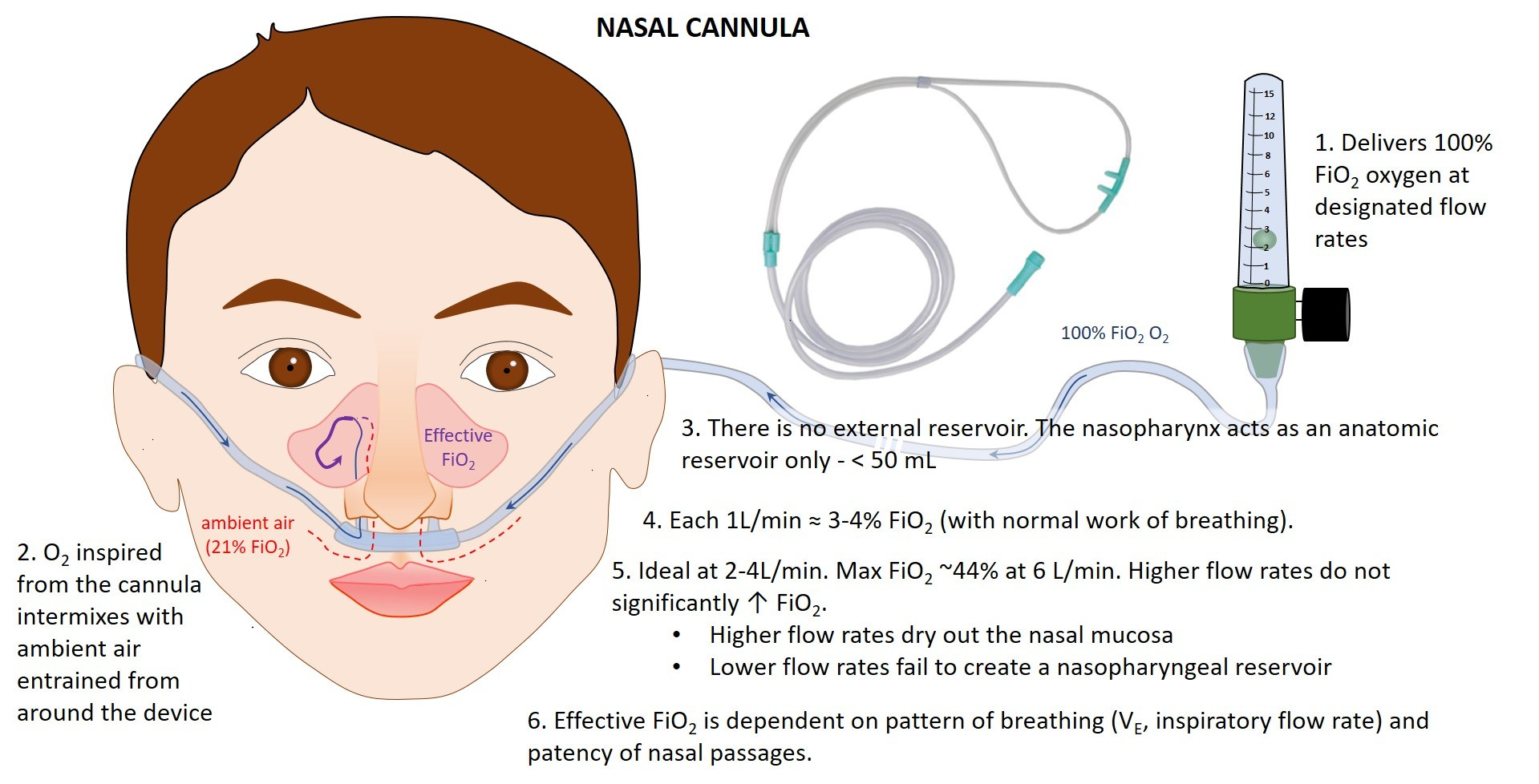 [Speaker Notes: Increase FiO2 due to decreased entrainment of ambient air
At higher flow rates FiO2 may match set FiO2
Infants peak inspiratory flow may be between 8 and 12 LPM
Immediate benefit to oxygenation]
How does HHHFNC provide respiratory support?
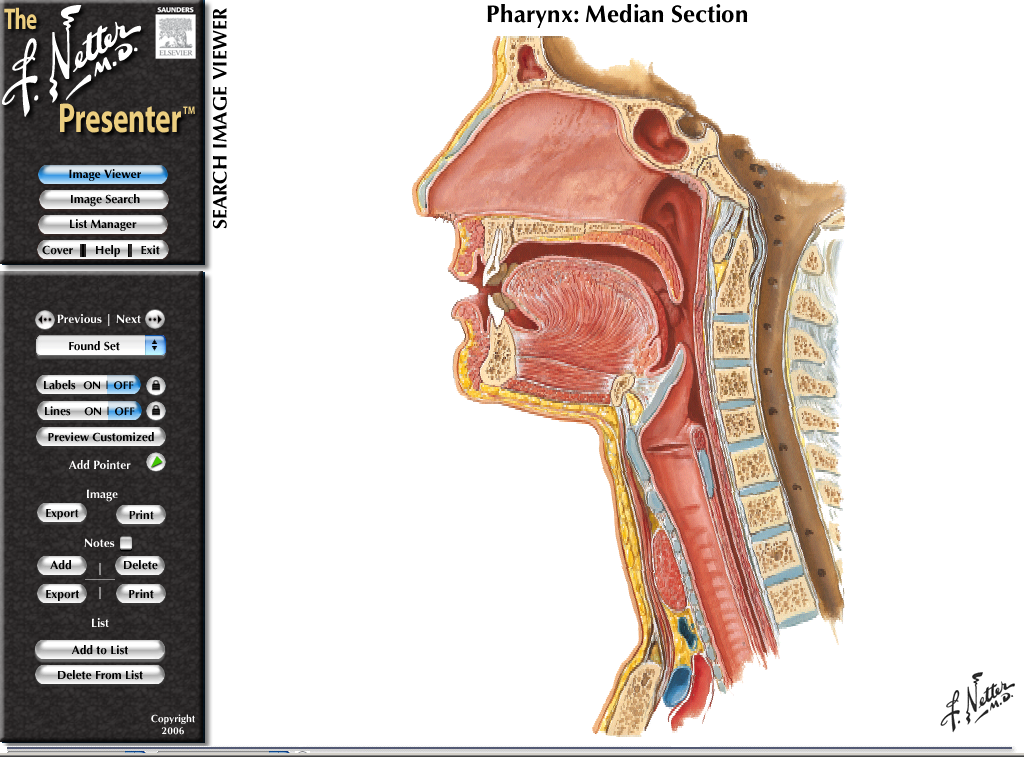 1. Conditioning of nasopharyngeal dead-space gas

2. Increased FiO2

3. Decreased resistance to flow in the upper airways

4. Small and variable about of lower airway pressure (PEEP)

5. Magical properties of pre-heated and humidified gas
[Speaker Notes: Constant flow replaced naso-pharyngeal deadspace gas with high O2 low CO2 gas
Effectively decreases anatomic deadspace, making every breath more efficient
Immediate benefit for ventilation]
How effect is HHHFNC in children?
Multiple studies have demonstrated safety

Many small studies comparing “efficacy” to “standard of care”
How to compare HFNC to low flow NC or CPAP? 
L/min? L/kg/min? L/kg?

May decrease intubation rates (McKiernan, 2010 & Wing 2012)

Or not (Riese, 2012, Metge 2014, Essouri 2017)

Generally, success or failure is evident by the first hour
[Speaker Notes: Most studies compare efficacy to some clinical outcome: RR, WOB, SaO2
McKiernan: retrospective observational cohort of 115 bronchilitics in PICU, intubated decreased from 23 to 9%
Wing: Retrospective case control: 848 PICU pts intubation rate decreased from 23 to 8%
Riese: 120 bronchiolitics in PICU (CPAP available): PICU LOS less by 1 day
Metge: 34 bronchiolitics in PICU (CPAP available): no changes in any parameters

Infants receiving HFNC who are clinically deteriorating may develop significant respiratory acidosis (hypercapnia) despite high oxygen saturations (if they are receiving supplemental O2). Oxygen saturation is a poor indicator of impending respiratory failure, which is better indicated by marked retractions, decreased or absent breath sounds, fatigue, and poor responsiveness to stimulation (eg, weak or no cry). Blood gas analysis to assess ventilation (ie, PCO2 levels) may be warranted in infants receiving HFNC who become more dyspneic and/or tachycardic]
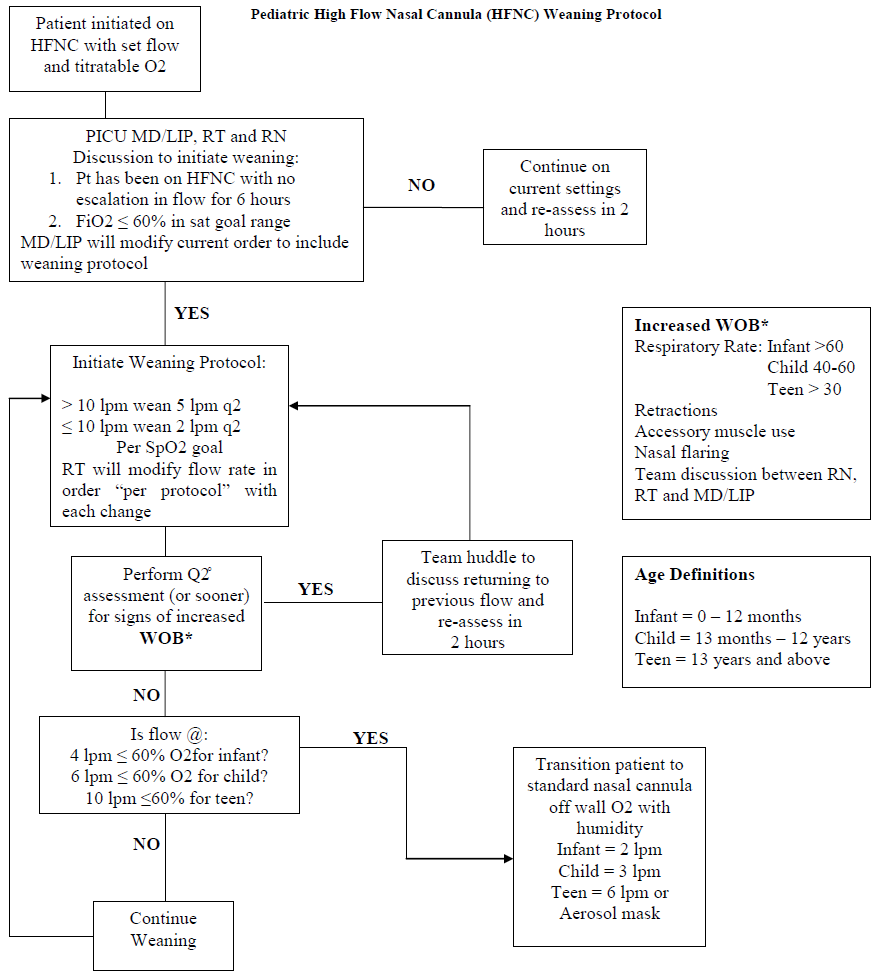 Humidified High Flow Nasal Cannula
[Speaker Notes: Yale New Haven Children’s Hospital PICU protocol for weaning of HFNC]
Continuous & Bilevel Positive Airway Pressure
Fixed pressures with variable flow

Continuous pressure (CPAP) or variable bilevel pressure (BiPAP)
CPAP: 5 to 12 cmH2O, 21 to 100% FiO2
BiPAP: 12/5 to 20/10, 21 to 100% FiO2

Synchronous or asynchronous

May allow for monitoring: Tidal volume or ETCO2

May require corporation/sedation

Multiple patient-machine interfaces
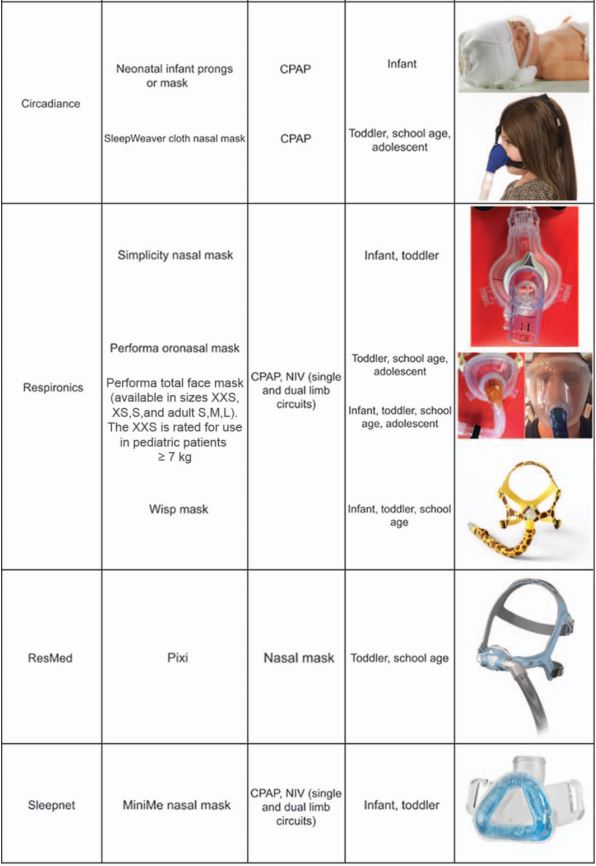 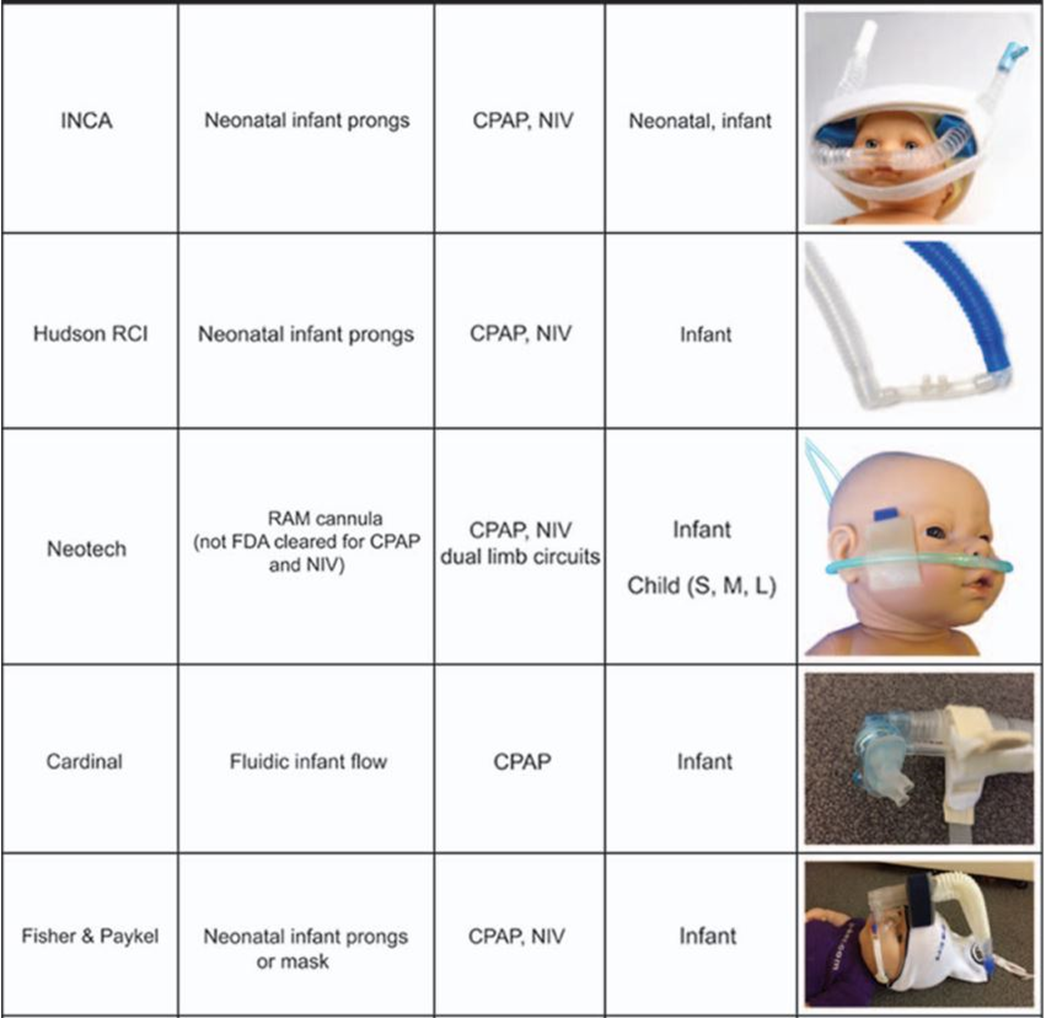 RESPIRATORY CARE • JUNE 2017 VOL 62 NO 6
Continuous & Bilevel Positive Airway Pressure
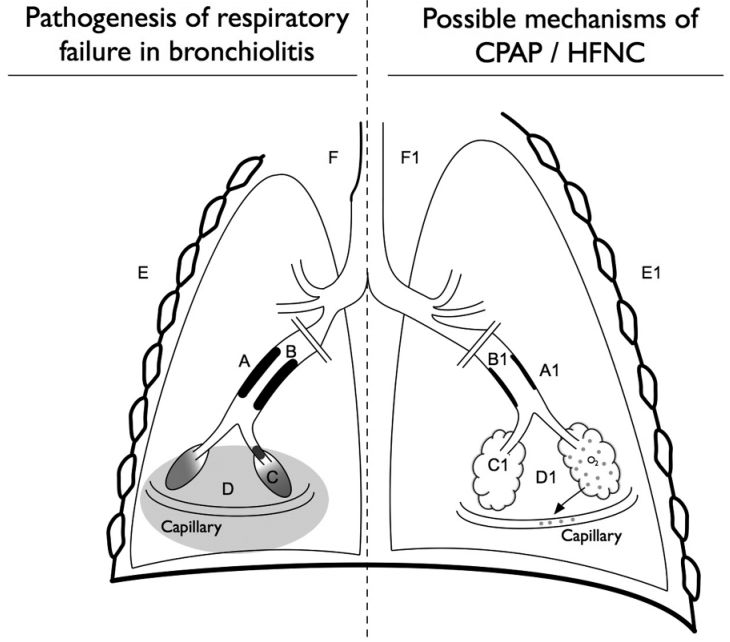 A: Airway obstruction

B: Intraluminal mucus

C: Atelectasis

D: Interstitial edema

E: Respiratory muscle fatigue

F: Upper airway collapse
Sinha et. al., Chest 2015
[Speaker Notes: BiPAP adds increased distending pressure during inspiration
NIPPV is asynchronous BiPAP for babies
Many different patient-machine interfaces, work with respiratory to optimize]
CPAP or BiPAP

Tight control of PEEP or FiO2

Interface may be challenging

Requires cooperation/sedation

PICU monitoring

Generally NPO

May insufflate stomach

May allow for VT or ETCO2
HHHFNC

Variability in PEEP or FiO2

Easy to apply

Minimal sedation required

Increased institutional comfort

May allow feeding

Better secretion management
Both modalities are available on transport
Thank you and on to the cases!
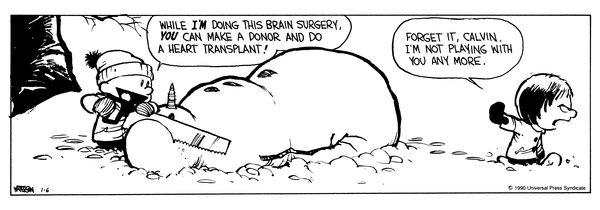